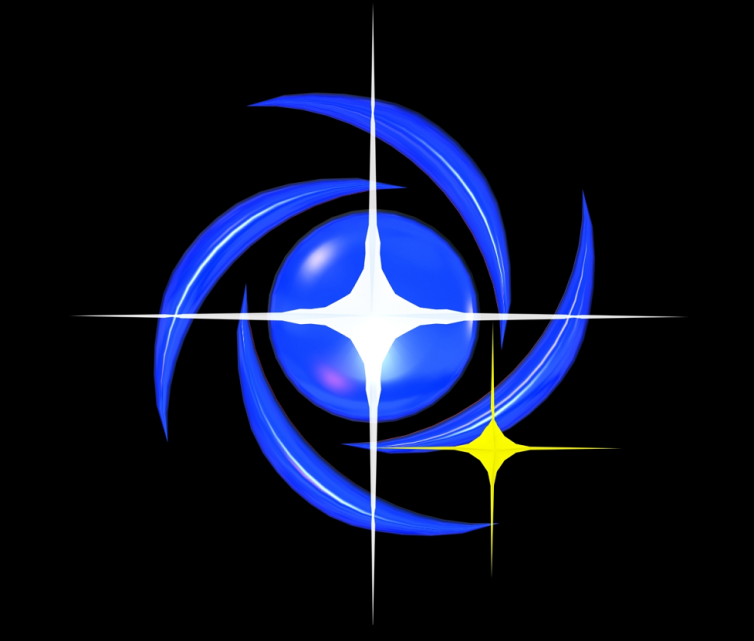 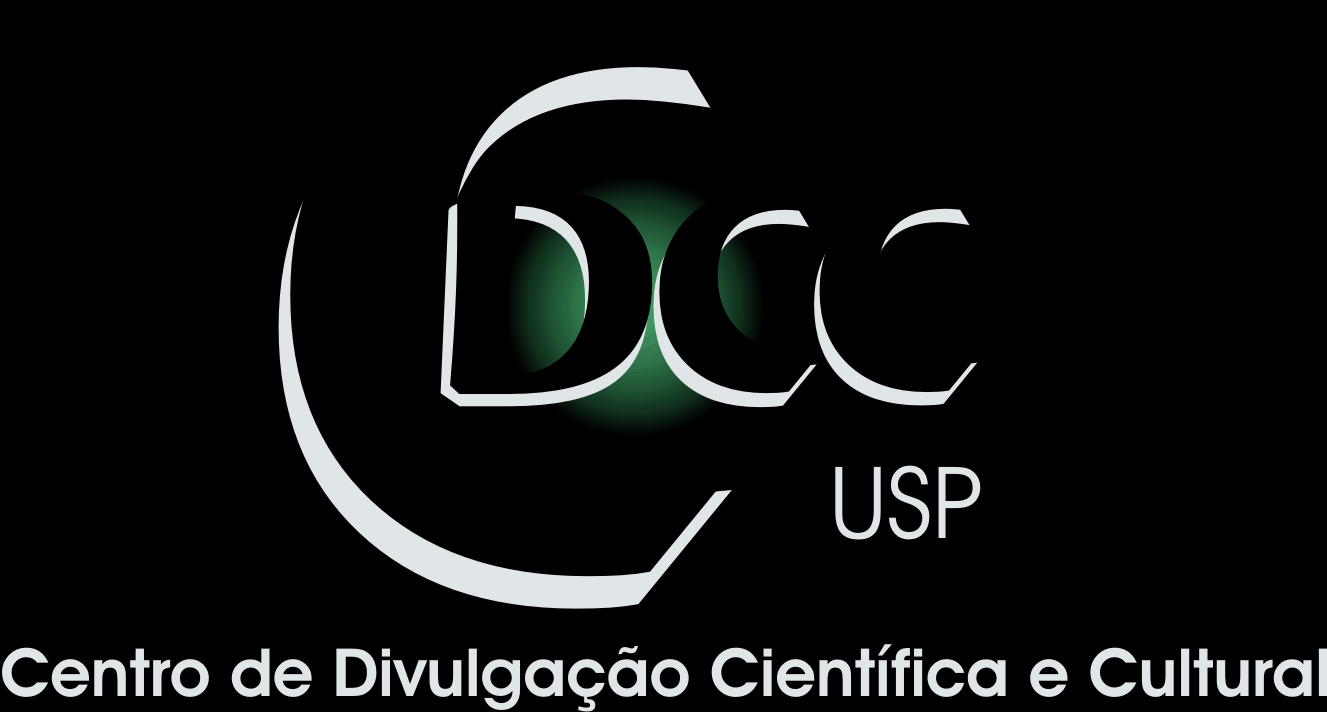 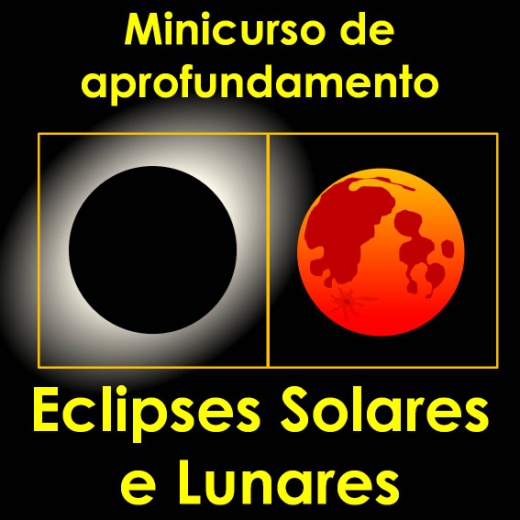 Centro de Divulgação da Astronomia
Observatório Dietrich Schiel
Eclipses Lunares
Jorge Hönel
Observatório  Dietrich Schiel
/CDCC/USP
Imagem de fundo: céu de São Carlos na data de fundação do observatório Dietrich Schiel (10/04/86, 20:00 TL) crédito: Stellarium
eclipse lunar total
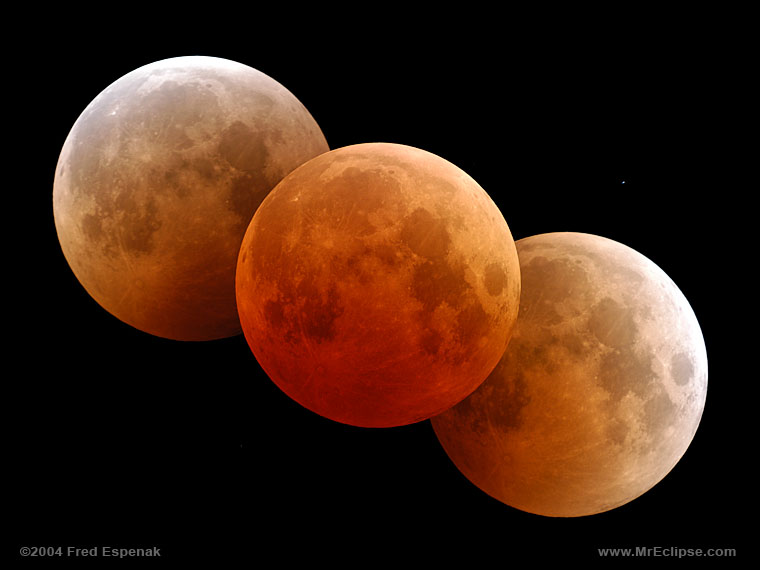 Eclipse Lunar Total de 28 de Outubro de 2004
[Speaker Notes: http://www.mreclipse.com/LEphoto/TLE2004Oct/image/TLE2004-Triple1w.JPG
http://www.mreclipse.com/LEphoto/TLE2004Oct/TLE2004Oct-1A.html]
Eclipse lunar parcial umbral
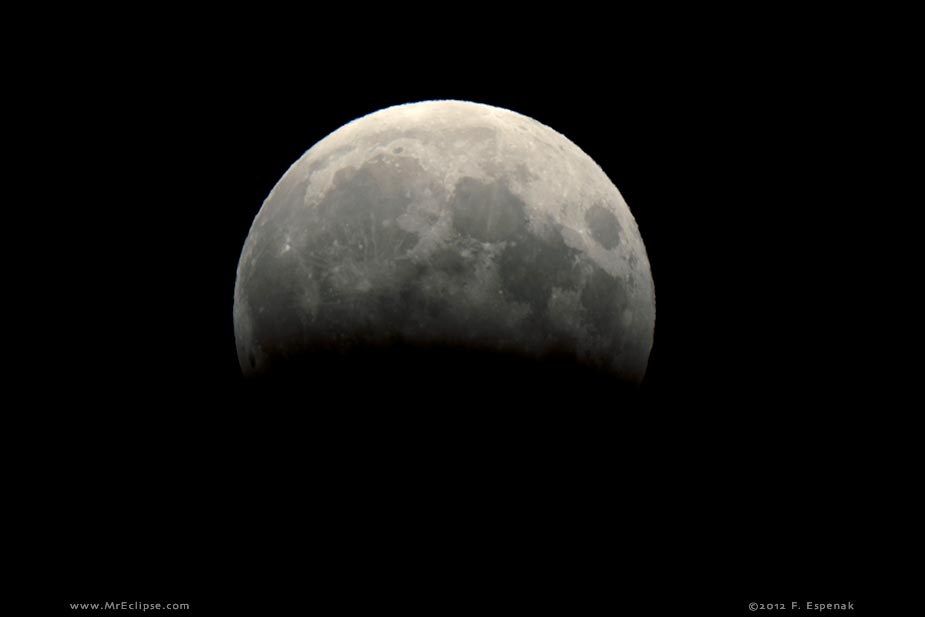 Eclipse Lunar Parcial Umbral de 04 de Junho de 2012
[Speaker Notes: http://www.mreclipse.com/LEphoto/PLE2012Jun/images/PLE2012-1152w.jpg
http://www.mreclipse.com/LEphoto/PLE2012Jun/PLE2012-1152.html]
Eclipse lunar parcial umbral
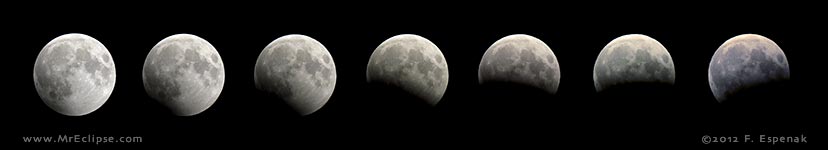 Eclipse Lunar Parcial, 04 de Junho de 2012
[Speaker Notes: http://www.mreclipse.com/LEphoto/PLE2012Jun/images/PLE2012-seq1-2x.jpg
http://www.mreclipse.com/MrEclipse.html#Moon]
Eclipse lunar penumbral
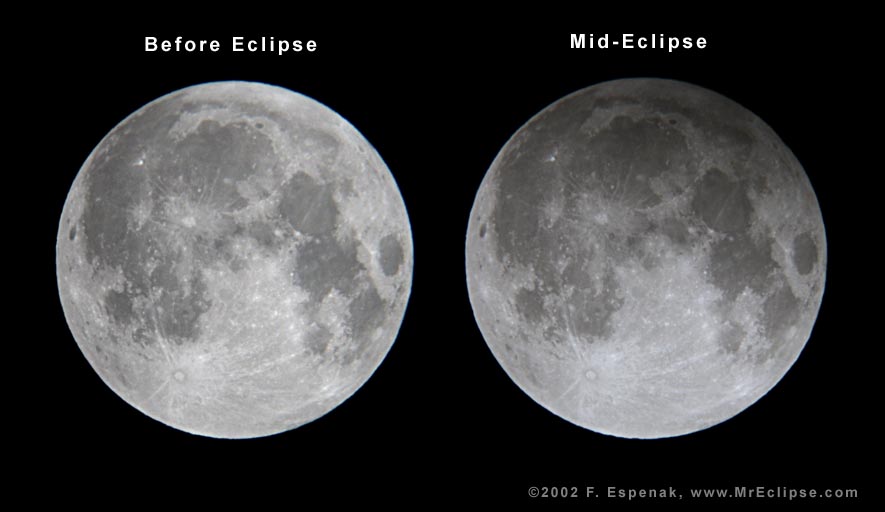 Eclipse Lunar Penumbral de 20 de Novembro de 2002
[Speaker Notes: http://www.mreclipse.com/LEphoto/NLE2002/image/NLE2002-3w.JPG
http://www.mreclipse.com/LEphoto/LEgallery1/LEgallery2.html

Penumbral Eclipse (NLE2002-3)Penumbral lunar eclipses are quite difficult to observe because the penumbral shadow is quite weak. But I saw the penumbral lunar eclipse of 2002 Nov 20 as a good opportunity to try out digital photography with a Nikon Coolpix 995. A pair of exposures shows the Moon before the eclipse and at mid eclipse when 88.9% of the Moon's diameter was immersed in the penumbral shadow.]
[Speaker Notes: eclipse_shadowview_1080p30.mp4
http://lunar.gsfc.nasa.gov/]
[Speaker Notes: 67329main_NewLunarView-v3.mpg
http://lunar.gsfc.nasa.gov/]
[Speaker Notes: eclipse_moonview_1080p60.mp4
http://lunar.gsfc.nasa.gov/]
[Speaker Notes: eclipse_earthview_1080p60.mp4
http://lunar.gsfc.nasa.gov/]
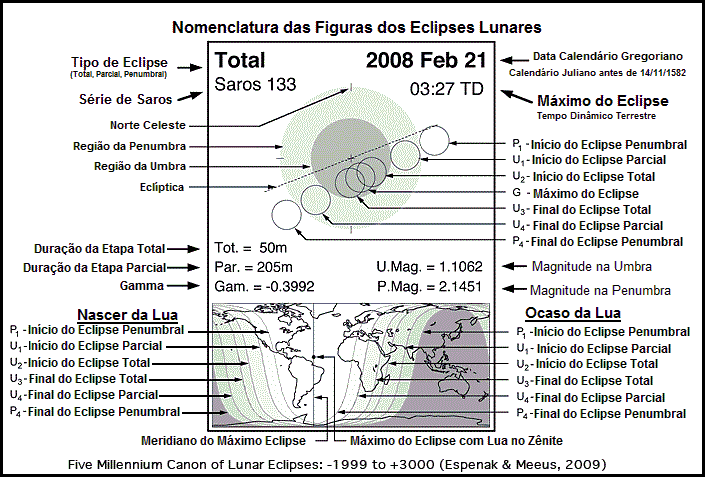 [Speaker Notes: http://eclipse.gsfc.nasa.gov/LEcat5/figure.html
http://eclipse.gsfc.nasa.gov/5MCLEmap/Fig1-1-LE.gif]
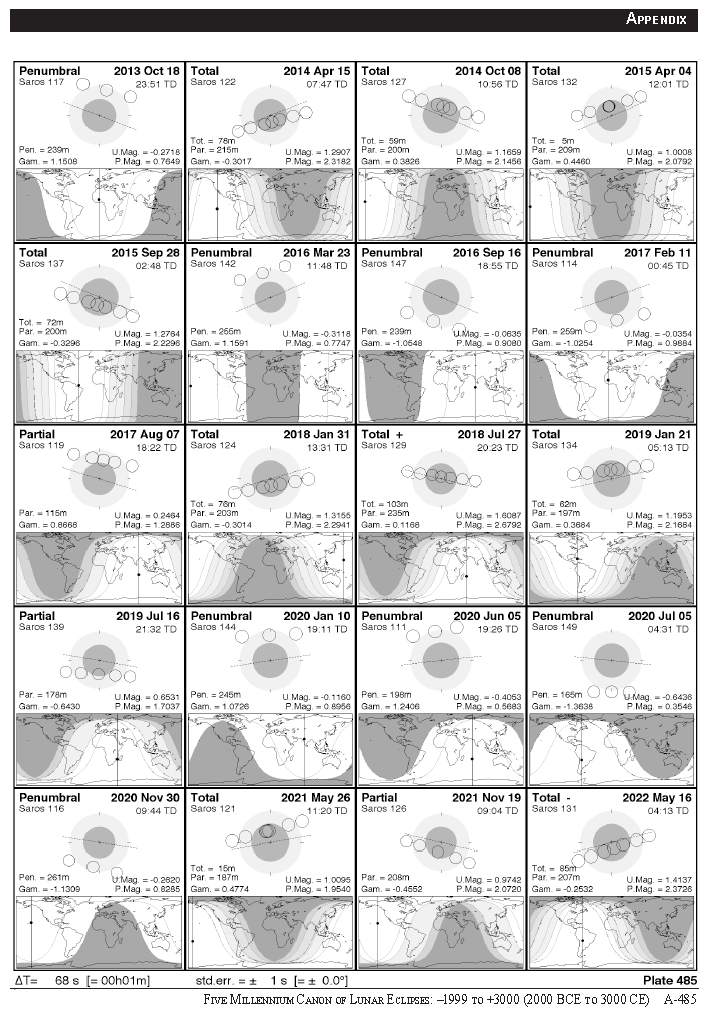 [Speaker Notes: 5MCLE-Figs-10.pdf
http://eclipse.gsfc.nasa.gov/SEpubs/5MCLE.html]
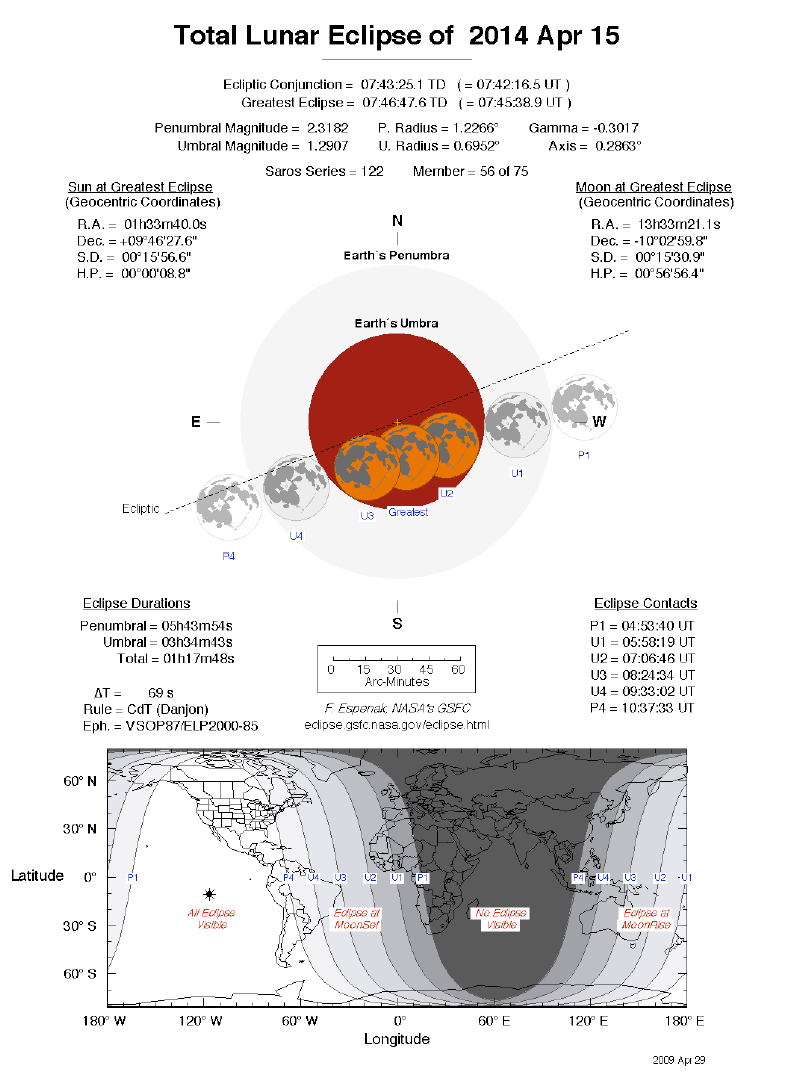 [Speaker Notes: http://eclipse.gsfc.nasa.gov/LEplot/LEplot2001/LE2014Apr15T.pdf]
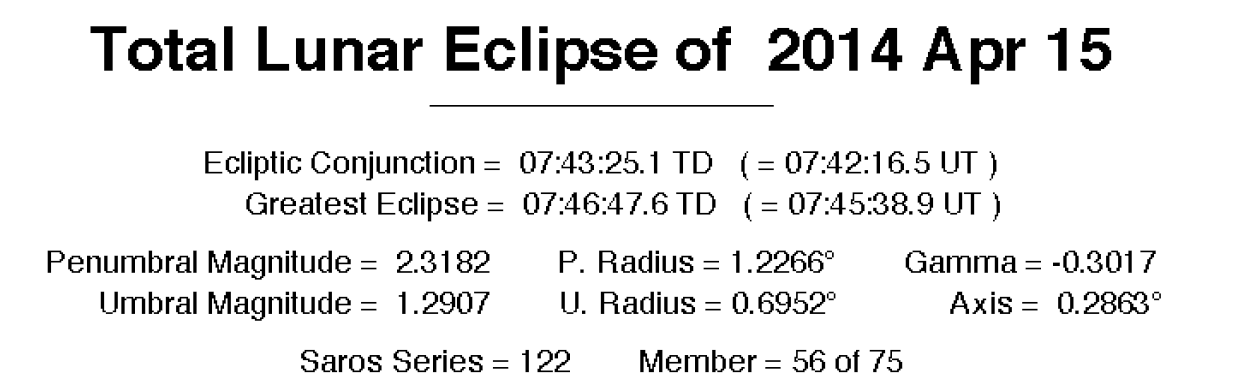 Eclipse Lunar Total de 15/04/2014

Instante da Conjunção Eclíptica

Instante do Máximo do Eclipse

Magnitude Penumbral       Raio da Penumbra          Gamma
Magnitide Umbral              Raio da Umbra


Número da Série de Saros              Membro da Série de Saros
Eixo (máxima aproximação da Lua                                                                                    no máximo do Eclipse)
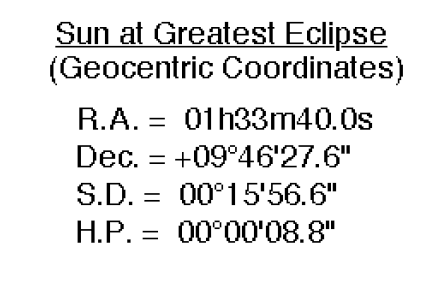 R.A. – Ascensão Reta 
Dec. - Declinação 
S.D. – Semi-Diâmetro Aparente do Sol 
H.P. – Paralaxe Horizontal ou Paralaxe Solar
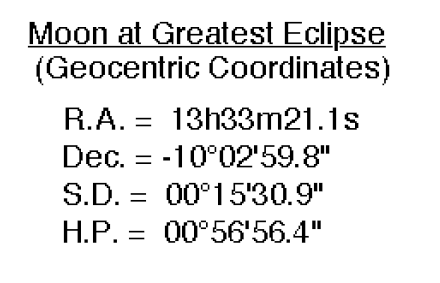 R.A. – Ascensão Reta 
Dec. - Declinação 
S.D. – Semi-Diâmetro Aparente da Lua 
H.P. – Paralaxe Horizontal ou Paralaxe Lunar
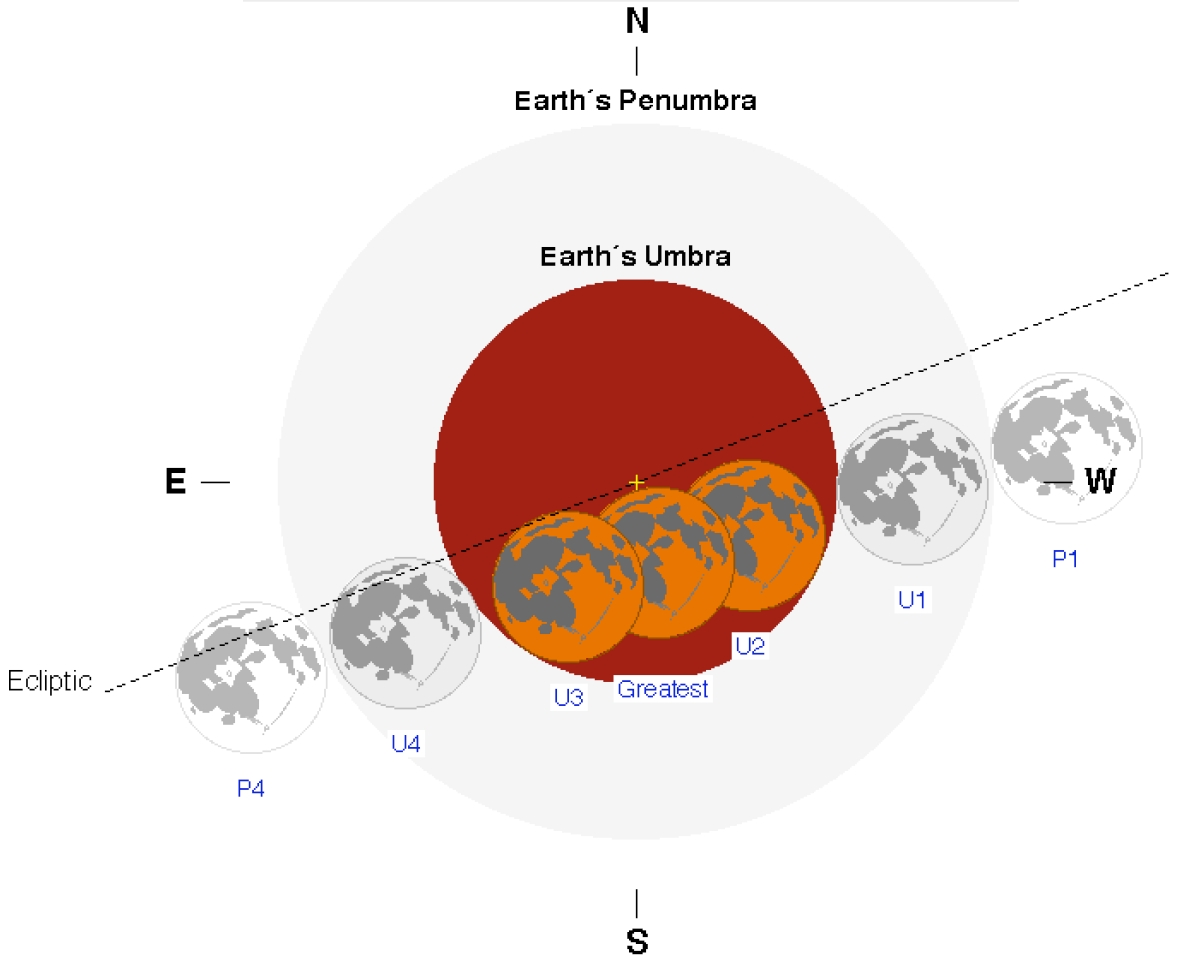 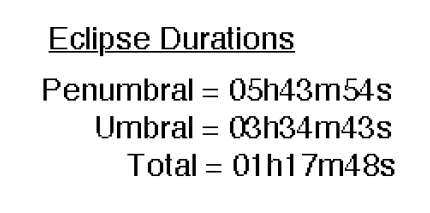 Intervalo de Duração das Etapas do Eclipse
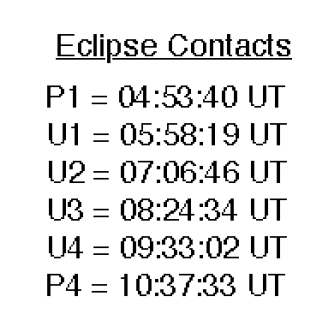 P1 – Instante da primeira tangência exterior da Lua com a penumbra. 
(Início do Eclipse Lunar Penumbral)

U1 – Instante da primeira tangência exterior da Lua com a umbra. 
(Início do Eclipse Lunar Parcial Umbral)

U2 - Instante  da primeira tangência interior da Lua com a umbra. 
(Início do Eclipse Lunar Umbral)
 
U3 - Instante da última tangência interior  da Lua com a umbra. 
(Fim do Eclipse Lunar Total  Umbral)
 
U4 - Instante da última tangência exterior da Lua com a umbra.
(Fim do Eclipse Lunar Parcial umbral) 

P4 - Instante da última tangência exterior da Lua com a penumbra.
(Fim do Eclipse Penumbral)
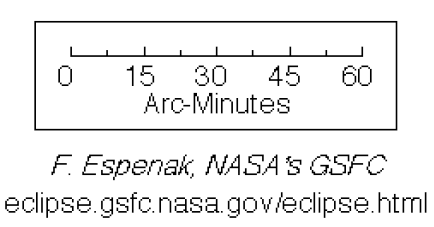 Escala do Mapa
Autor: Fred Espenak
Instituição: NASA  Goddard Space Flight Center
URL da página sobre eclipses
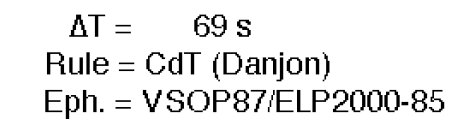 Método de Cálculo das Efemérides e Parâmetros do Eclipse 
DT = Tempo Dinâmico Terrestre  menos Tempo Universal
Regra = CdT (Danjon) (Efeito da Atmosfera Terrestre e Perfil da Terra)
VSOP87: Variations Séculaires des Orbites Planétaires
ELP 2000-85: Éphéméride Lunaire Parisienne
[Speaker Notes: http://eclipse.gsfc.nasa.gov/OH/OH2012.html
Acknowledgments
All eclipse predictions were generated on an Apple Power Mac G4 computer using algorithms developed from the Explanatory Supplement [1974] with additional algorithms from Meeus, Grosjean, and Vanderleen [1966]. The solar coordinates used in the eclipse predictions are based on VSOP87 [P. Bretagnon and G. Francou, 1988]. The lunar coordinates are based on ELP-2000/82 [M. Chapront-Touzé and J. Chapront, 1983]. For lunar eclipses, the diameter of the umbral and penumbral shadows were calculated using Danjon's rule of enlarging Earth's radius by 1/85 to compensate for the opacity of the terrestrial atmosphere; corrections for the effects of oblateness have also been included. Text and table composition was done on a Macintosh using Microsoft Word. Additional figure annotation was performed with Claris MacDraw Pro.
All calculations, diagrams, tables, and opinions presented in this paper are those of the author, and he assumes full responsibility for their accuracy.]
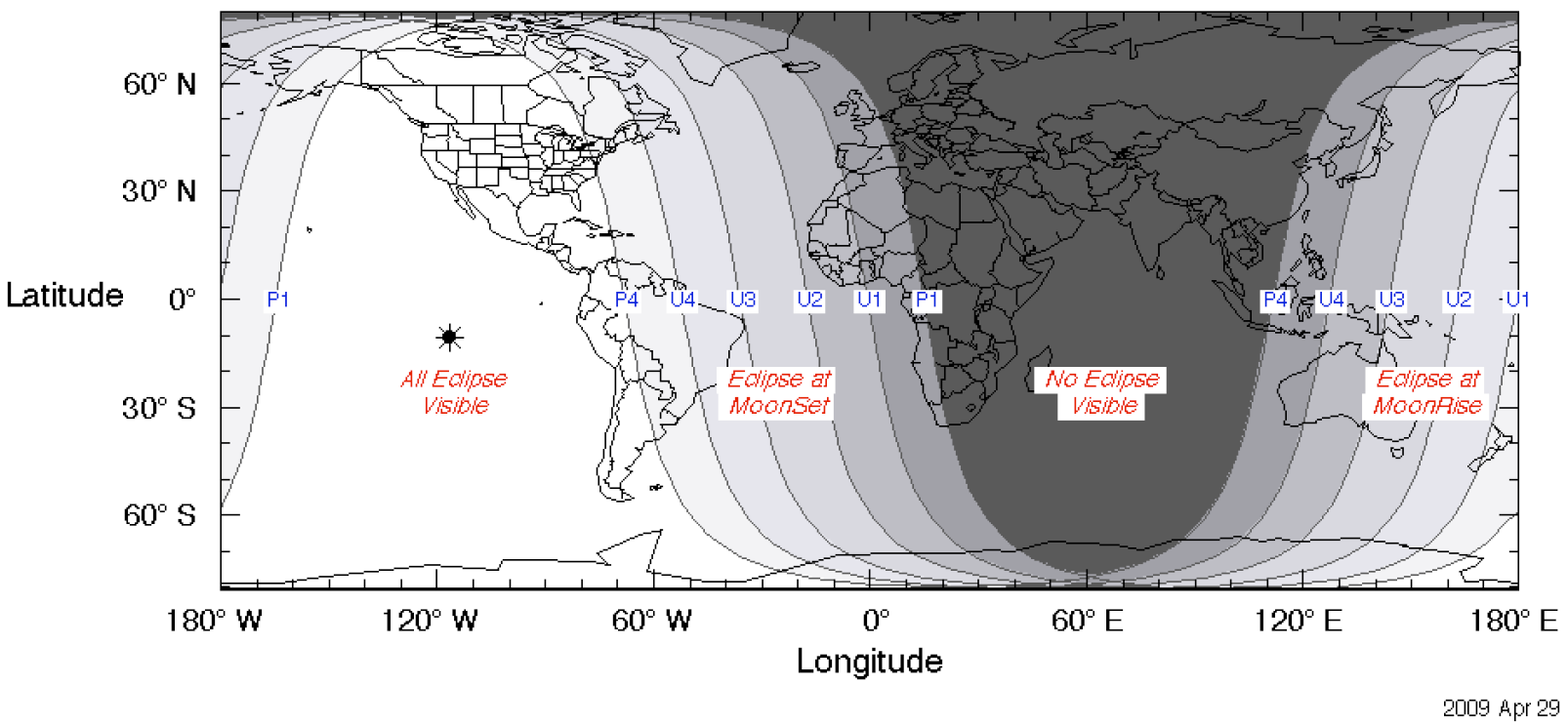 Projeção  Cilíndrica Equidistante da Terra com as regiões de visibilidade e não visibilidade do Eclipse Lunar.
Máximo do Eclipse Lunar com a Lua na posição zenital.
Eclipse ao Nascer da Lua
Eclipse ao Ocaso da Lua
Tipos de Eclipses Lunares
 N = Eclipse Lunar Penumbral 
 P = Eclipse Lunar Parcial (umbral)
 T = Eclipse Lunar Total (umbral).
Início de 2 Série de Saros (Ano/Saros): 2013/150 2096/151 

Final de 2 Séries de Saros (Ano/Saros): 2027/110 2092/111
[Speaker Notes: http://eclipse.gsfc.nasa.gov/LEsaros/LEsaroscat.html
http://eclipse.gsfc.nasa.gov/LEsaros/LEsaroscatkey.html]
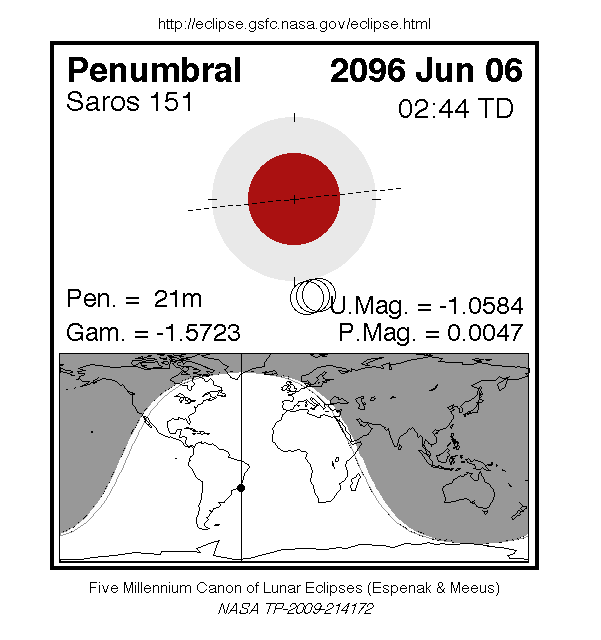 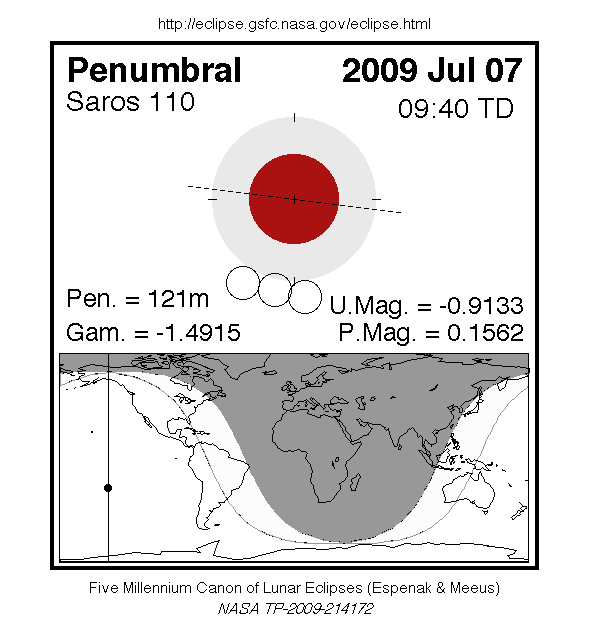 [Speaker Notes: http://eclipse.gsfc.nasa.gov/5MCLEmap/2001-2100/LE2009-07-07N.gif
http://eclipse.gsfc.nasa.gov/LEsaros/LEsaros110.html

http://eclipse.gsfc.nasa.gov/5MCLEmap/2001-2100/LE2096-06-06N.gif
http://eclipse.gsfc.nasa.gov/LEsaros/LEsaros151.html]
[Speaker Notes: http://eclipse.gsfc.nasa.gov/LEcat5/LE2001-2100.html]
Tétrade
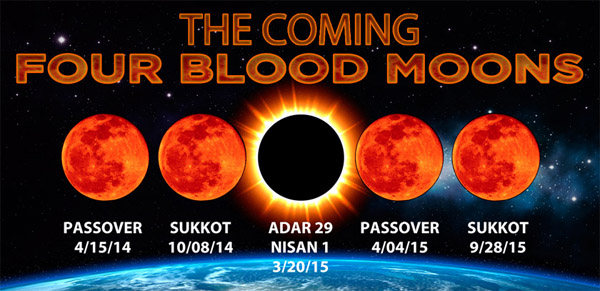 “Eclipses During 2014,” F. Espenak, Observers Handbook: 2014,
 Royal Astronomical Society of Canada.
[Speaker Notes: Fonte: http://eclipse.gsfc.nasa.gov/OH/OH2014.html#tetrads
http://eclipse.gsfc.nasa.gov/LEcat5/LE2001-2100.html

http://www.biblicalintegrity.org/wp-content/uploads/2013/08/Blood-moons.jpg
http://www.biblicalintegrity.org/2014/01/24/blood-moon-tetrad/


Eclipse lunar Tétrades 

Os eclipses lunares de 2014 é o primeiro de quatro eclipses lunares totais consecutivas - uma série conhecida como uma tétrade. Durante o período de 5000-ano -1.999-3.000, existem 4.378 eclipses de penumbra (36,3%), 4207 eclipses lunares parciais (34,9%) e 3479 eclipses lunares totais (28,8%). Cerca de 16,3% (568) de todos os eclipses totais pertencem a uma das 142 tétrades que ocorrem durante este período (Espenak e Meeus, 2009). O mecanismo que causa tétrades envolve a excentricidade da órbita da Terra em conjunto com o momento do eclipse temporadas (Meeus, 2004). Durante o presente milênio, o primeiro eclipse de cada tétrade ocorre em algum momento de fevereiro a julho. Em milênios mais tarde, a primeira data eclipse cai gradualmente no final do ano por causa da precessão. 

Astrônomo italiano Giovanni Schiaparelli começou por salientar que a freqüência de tétrades é variável ao longo do tempo. Ele notou que tetrads eram relativamente abundantes durante um intervalo de 300 anos, enquanto nenhum ocorreu durante os próximos 300 anos. Por exemplo, não há tetrads 1582-1908, mas 17 tétrades ocorrer durante as seguintes duas e meia séculos de 1909 a 2156. O ~ período de tétrade "estações" 565 anos é amarrado a excentricidade lentamente diminuindo de órbita da Terra. Consequentemente, o período quaternário está a diminuir gradualmente (Meeus, 2004). No futuro distante, quando a excentricidade da Terra é 0, tétrades não será mais possível. 

As magnitudes umbral dos eclipses totais que compõem uma tétrade são relativamente pequenas. Para o período de 300 anos de 1901-2200, a maior magnitude umbral de um eclipse tétrade é 1,4251 em 1949 abril 13 Para efeito de comparação, alguns outros eclipses totais durante este período são muito mais profundas. Dois exemplos são os eclipses totais de 2000 16 de julho e 26 de junho 2029, com magnitudes umbral de 1,7684 e 1,8436, respectivamente. 

Tabela 6 apresenta as datas de cada eclipse nos oito tetrads ocorridos durante o século 21. A tétrade antes de 2014-15 foi em 2003-04, enquanto o grupo seguinte é quase 20 anos mais tarde, em 2032-33.]
Extremos dos Eclipses Lunares no Séc. XXI
Extenso Eclipse Lunar Total: 27/07/2018    Duração = 01h42min57s 
             Curto Eclipse Lunar Total: 04/04/2015    Duração = 00h04m43s 

      Extenso  Eclipse Lunar Partial: 19/11/2021    Duração = 03h28m23s 
           Curto Eclipse Lunar Partial: 13/02/2082    Duração = 00h25m30s 

             Maior Eclipse Lunar Total: 26/06/2029  Magnitude Umbral= 1.8436 
            Menor Eclipse Lunar Total: 04/04/2015  Magnitude Umbral= 1.0008   

           Maior Eclipse Lunar Partial: 20/11/2086  Magnitude Umbral = 0.9865 
          Menor Eclipse Lunar Partial: 13/02/2082  Magnitude Umbral = 0.0134 

Extenso Eclipse Lunar Penumbral: 25/04/2070  Magnitude Penumbral= 1.0515 
    Curto Eclipse Lunar Penumbral: 18/07/2027  Magnitude Penumbral= 0.0014
[Speaker Notes: http://eclipse.gsfc.nasa.gov/LEcat5/LE2001-2100.html]
86 Eclipses Lunares Penumbrais somente 5 
(5,8%) são 
Eclipses Lunares Penumbrais Totais:
Eclipse Lunar Penumbral Total: 14/03/2006 Magnitude Penumbral = 1.0300 
Eclipse Lunar Penumbral Total: 29/08/2053 Magnitude Penumbral = 1.0191 
Eclipse Lunar Penumbral Total: 25/04/2070 Magnitude Penumbral = 1.0515 
Eclipse Lunar Penumbral Total: 08/08/2082 Magnitude Penumbral = 1.0011 
Eclipse Lunar Penumbral Total: 29/09/2099 Magnitude Penumbral = 1.0340
[Speaker Notes: http://eclipse.gsfc.nasa.gov/LEcat5/LE2001-2100.html]
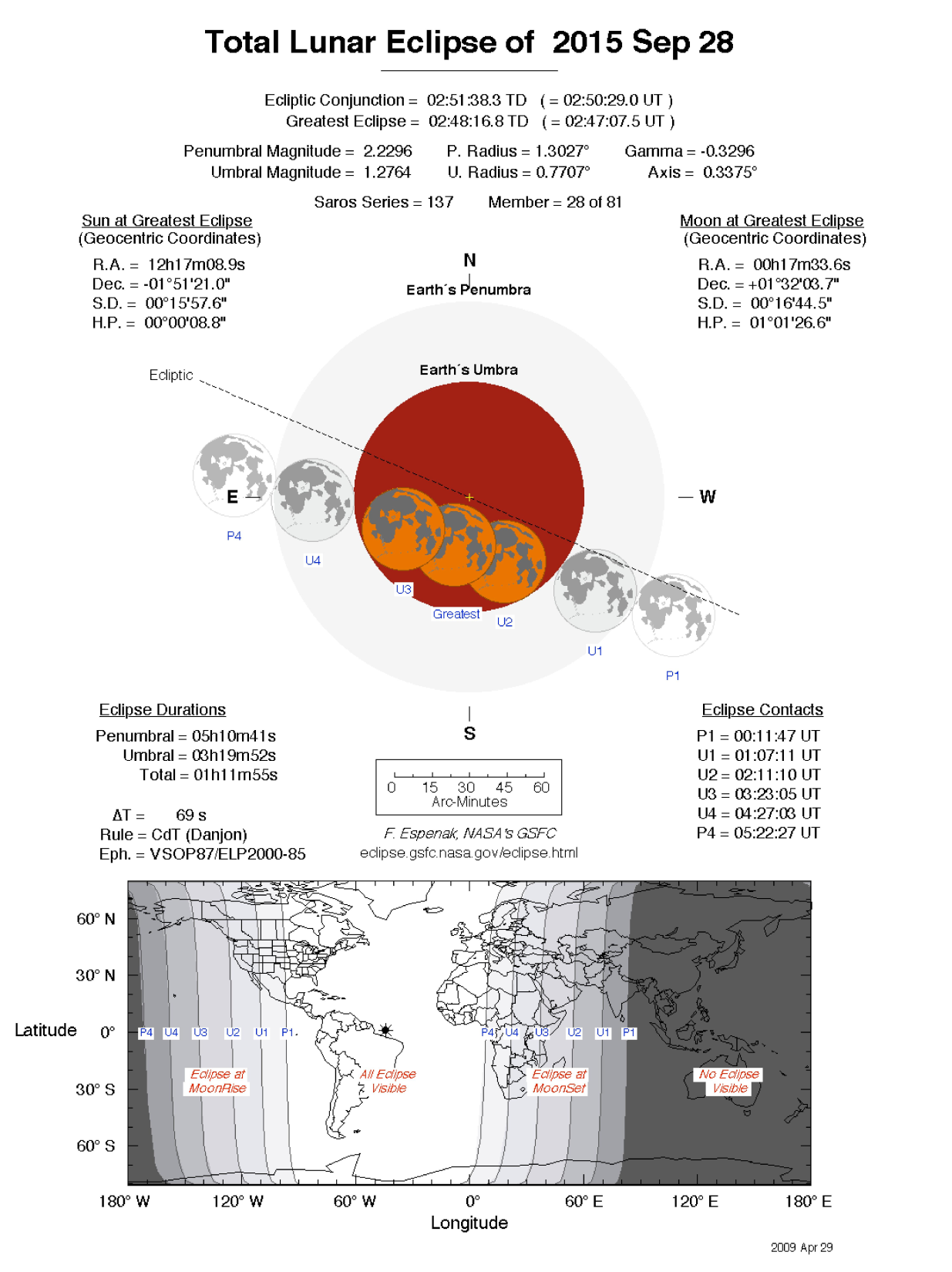 [Speaker Notes: http://eclipse.gsfc.nasa.gov/LEplot/LEplot2001/LE2015Sep28T.pdf
http://eclipse.gsfc.nasa.gov/LEcat5/LE2001-2100.html]
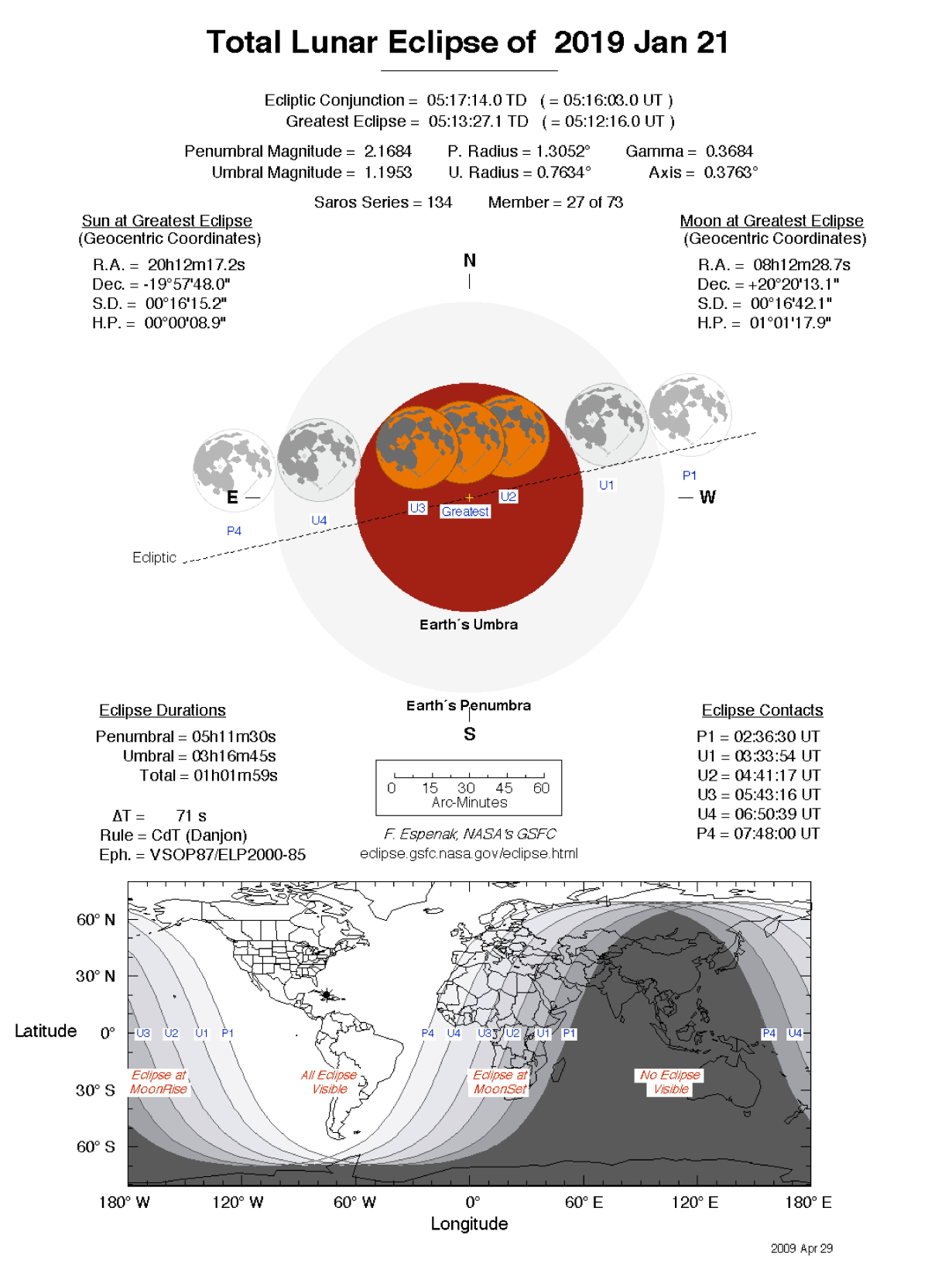 [Speaker Notes: http://eclipse.gsfc.nasa.gov/LEplot/LEplot2001/LE2015Sep28T.pdf
http://eclipse.gsfc.nasa.gov/LEdecade/LEdecade2011.html]
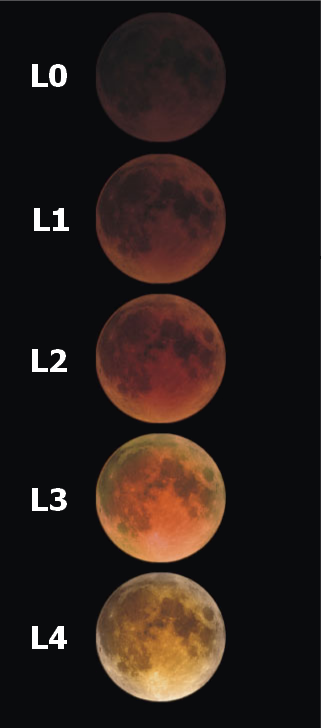 Escala foi desenvolvida por 
André-Louis Danjon 
entre 1925 e 1950
L=0: Mito escuro, Lua quase não visível.

L=1: Cinza escuro ou marrom, poucos detalhes visíveis.

L=2: Avermelhada ou vermelha acastanhada, mais escura na área central, regiões exteriores muito brilhantes.

L=3: Tijolo vermelho, muitas vezes com uma margem amarelada.

L=4: Laranja ou cobre, muito brilhante, às vezes com uma margem azulada.
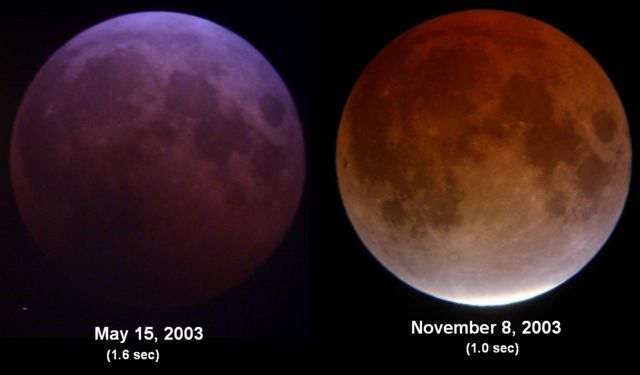 [Speaker Notes: http://upload.wikimedia.org/wikipedia/commons/0/0d/Valores_de_la_escala_de_Danjon.PNG
http://es.wikipedia.org/wiki/Escala_de_Danjon
http://en.wikipedia.org/wiki/Danjon_scale
http://en.wikipedia.org/wiki/Danjon_scale#mediaviewer/File:Tom_Ruen_-_Lunar_eclipses_in_2003_(pd).jpg
http://upload.wikimedia.org/wikipedia/commons/1/17/Tom_Ruen_-_Lunar_eclipses_in_2003_%28pd%29.jpg
http://articles.adsabs.harvard.edu/cgi-bin/nph-iarticle_query?letter=.&classic=YES&bibcode=1921LAstr..35..261D&page=&type=SCREEN_VIEW&data_type=PDF_HIGH&send=GET&filetype=.pdf]
Aplicativo de Simulação da Esfera Celeste 
 
Carte du Ciel
 http://www.ap-i.net/skychart/en/download
Fim